Название продукта
ФИО автора
Я и моя команда
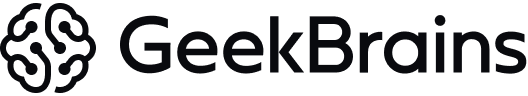 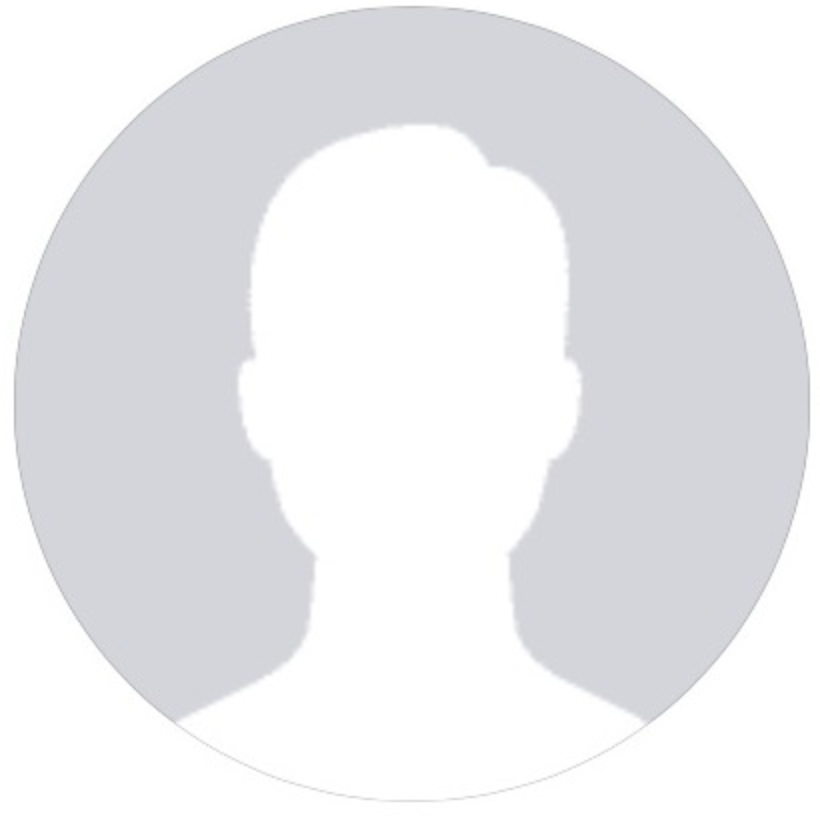 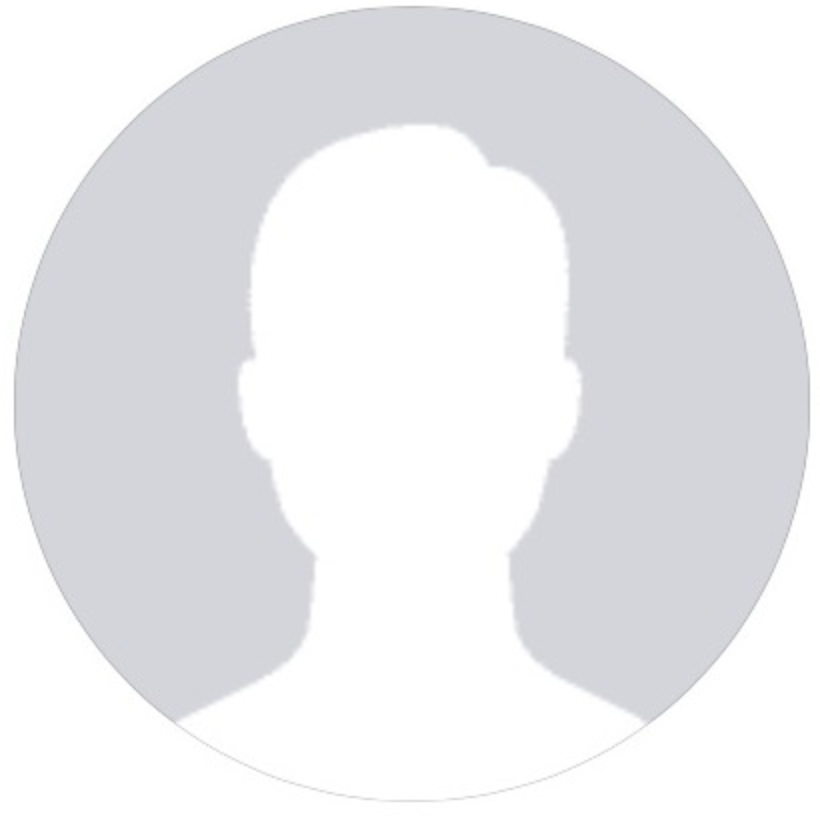 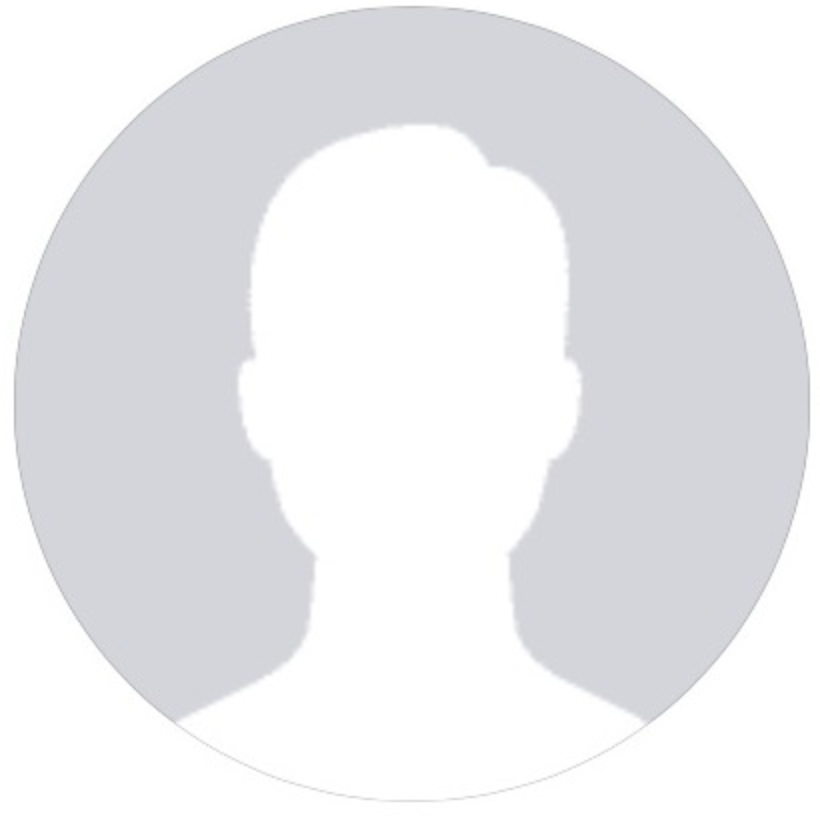 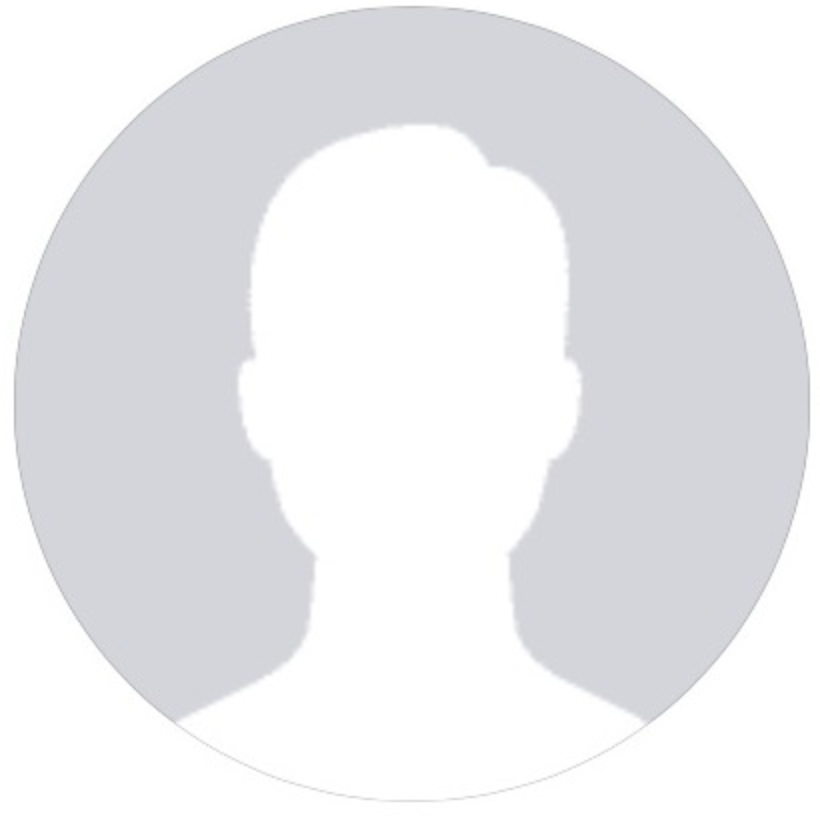 ФИО
роль
ФИО
роль
ФИО
роль
ФИО
роль
Суть продукта и описание проблемы пользователя
Кратко описываете свой продукт 
и ключевую проблему/задачу , которую он решает
Как продукт решает проблему
Здесь описано как ваш продукт решает проблему пользователей
Целевая аудитория
Опишите несколько целевых пользовательских сегмента
Объем рынка продукта
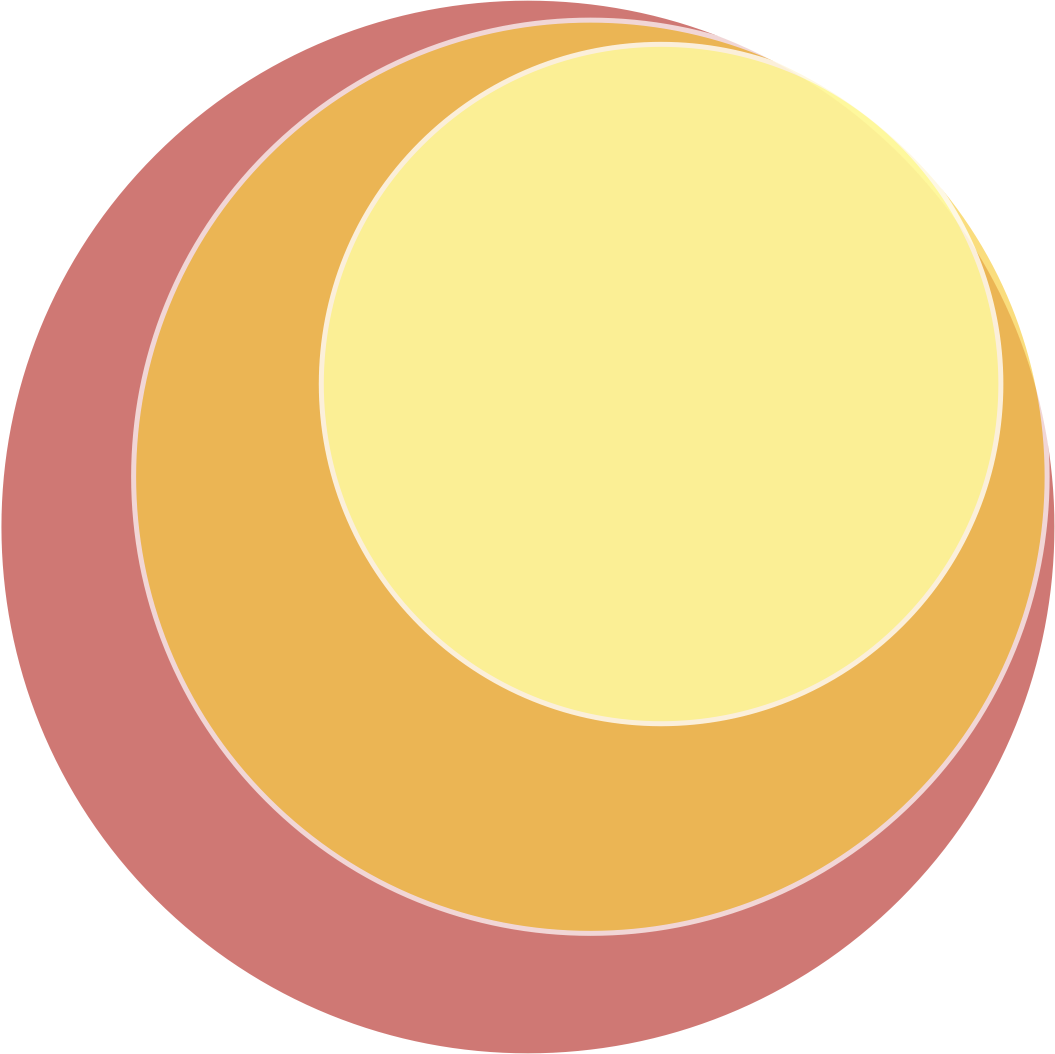 Реальный                    Объем:
объем рынка

Доступный                 Объем:
объем рынка

Общий                         Объем:
объем рынка
Как продукт зарабатывает
1.
2. 
3.
Чем продукт лучше конкурентов
Описание преимуществ продукта
MVP продукта
Опишите как будете проверять или уже проверили спрос на продукт